Всеукраїнський тиждень права
Одним із завдань сучасної шкільної правової освіти є вміння учня орієнтуватись у величезному потоці інформації, тому  з 06 по 10 грудня 2021  року у комунальному закладі «Загальноосвітня школа І-ІІІ ступенів № 27 Вінницької міської ради» було проведено Всеукраїнський тиждень права. Тиждень правових знань проводився з метою розширення знань учнів про Конституцію України, Закони України та міжнародно-правові документи, формування  елементів  правової культури та правової свідомості.
	Протягом Всеукраїнського тижня права учні мали змогу ширше ознайомитись з правами та обов’язками, бути спроможними вміти аналізувати та оцінювати їх, вміти визначати своє ставлення до законів, їхнє місце і роль в нашому житті.
В сучасному світі питання про права людини займає одне з центральних місць по відносинах між державами Міжнародне співтовариство в рамках ООН виробило низку документів, які містять у собі норми, що стосуються цих питань. Одним із таких документів є Загальна декларація прав людини затверджена і оголошена ООН 10 грудня 1948 року. 
	В рамках проведення Всеукраїнського тижня права у закладі було організовано тематичну виставку “Знай та поважай свої права”, класними керівниками  1-11 класів проведено години спілкування “Сторінками Загальної декларації прав людини і громадянина”.
	10 грудня учителями правознавства проведено Всеукраїнський урок “Права і свободи людини і громадянина” для учнів 9-х класів. Під час заходу учні дізнались історію прийняття Загальної декларації прав людини та громадянина, переглянули презентацію про історію права, відеоролик “Я маю право, я зобов’язаний…”, дискутували з приводу покарань за злочини. 
 	Для учнів 7-х класів  проведено інформаційні хвилинки та правовий дайджест “Абетка правової мудрості” , під час яких учні ознайомилися із Конвенцією ООН про права дитини, Загальною декларацією прав людини та громадянина та основними обов’язками учнів. Пізнавальну та цікаву  інформацію учні 8-9 класів отримали  під час  інтерактивних інформаційних хвилинок “Цікаві закони у світі”, ”Твій вік - твої права” , “Сторінками Конституції України». Під час проведення інформаційного дайджесту учні  опрацювали та проаналізували основні статті Конституції України, зробили  висновки, що права нерозривно пов’язані з обов’язками, і що  всі повинні робити такі вчинки, щоб не зашкодити собі, родині та оточуючим.
У шкільній бібліотеці було проведено книжково-ілюстраційну  виставку «Мозаїка прав і свобод людини та громадянина» і презентовано  літературу правового змісту.
	Для вихованців ГПД було проведено «Казкову правову вікторину», під час якої учасники, аналізуючи негативні ситуації, у які потрапив той чи інший казковий герой, визначали які права, визначені Конвенцією про права дитини, було порушено стосовно цього казкового персонажа.
	Класними керівниками 1 - 4 класів були проведені  заняття на тему:  «Правобукварик»,  «Конвенція ООН про права дитини в мультиках», на яких учні були ознайомлені з основними  правами  і свободами  людини, переглянули «Конвенцію про права дитини в мультиках та обговорили її.
	Для учнів 5-х класів проведено інформаційні хвилинки “Дитина в світі прав і обов’язків”, під час яких п’ятикласники  познайомились із історією прийняття законів та нормативно-правових актів щодо захисту прав дитини, а також  більше дізнались не тільки про свої права, але й про обов‘язки.
Традиційним у школі є  проведення конкурсу малюнків на правову тематику. Цьогоріч до участі в конкурсі : «Я і закон», “Я малюю право”, «Правова абетка»  активно долучились учні 1-8 класів.
Інформаційні хвилинки “Найцінніший скарб - це права людини” для учнів 11-х класів були  спрямовані на формування правової свідомості та навичок правомірної поведінки школярів, зміцнення їх життєвої позиції, підвищення громадянської активності, загострення почуття непримиренності до правопорушень.
	Так, в рамках проведення тижня були проведені заходи, спрямовані на забезпечення захисту прав дитини дотримання національних та загальнолюдських морально-естетичних принципів, традицій. 
	Вищезазначені заходи сприяли підвищенню зацікавленості учнів у вивченні правознавства. Рівень ефективності проведених заходів був достатньо високим, що дало змогу розвивати  творчі здібності учнів, поглиблювати та розширювати знання про їх права.
	Робота по формуванню правових відносин продовжується і далі. Вона сприяє розширенню правових знань учнів, формує вміння співвідносити в життя норми моралі та прав, застосовувати правові знання в повсякденному житті.
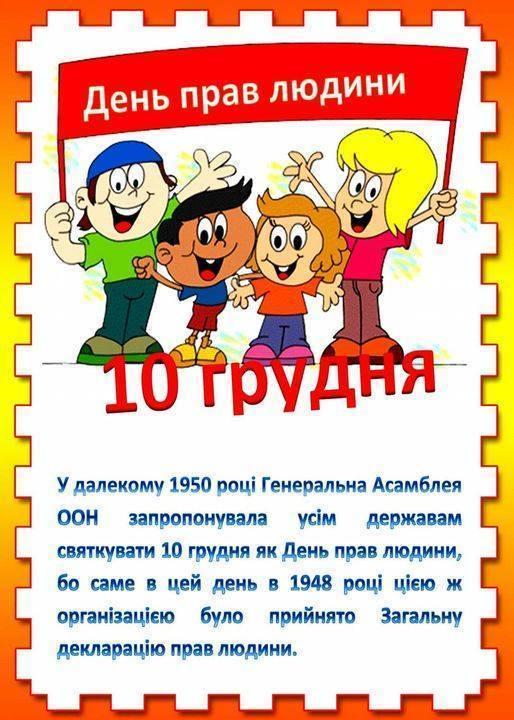 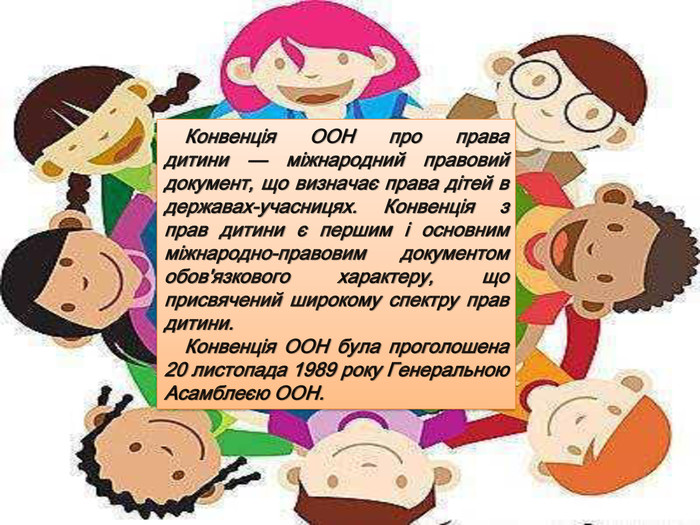 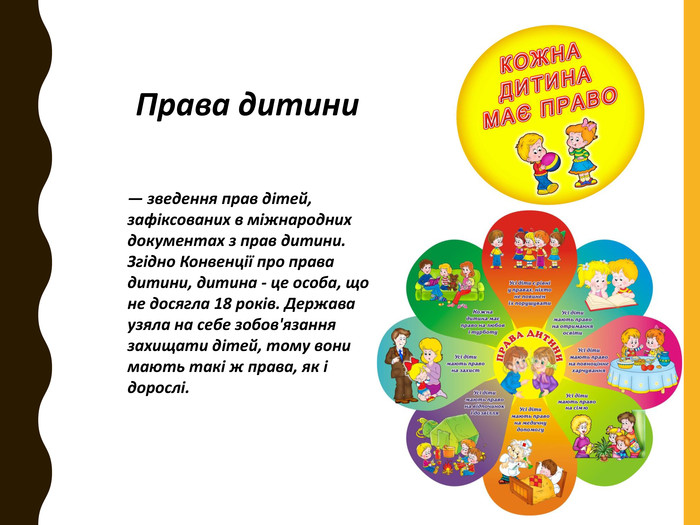 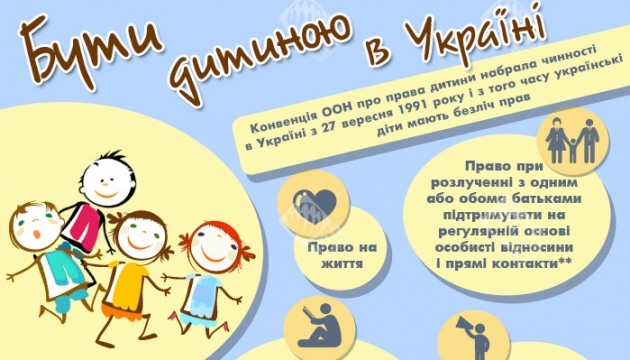 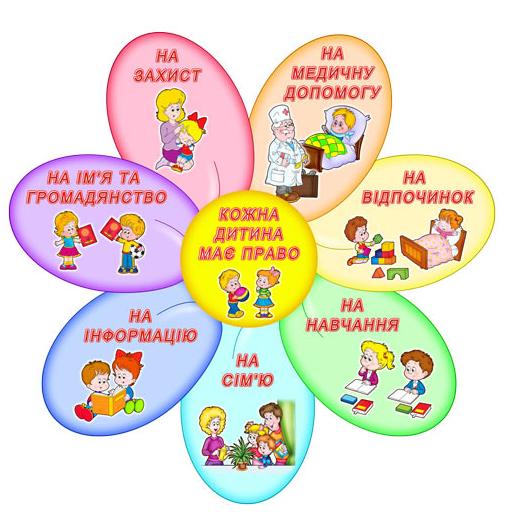 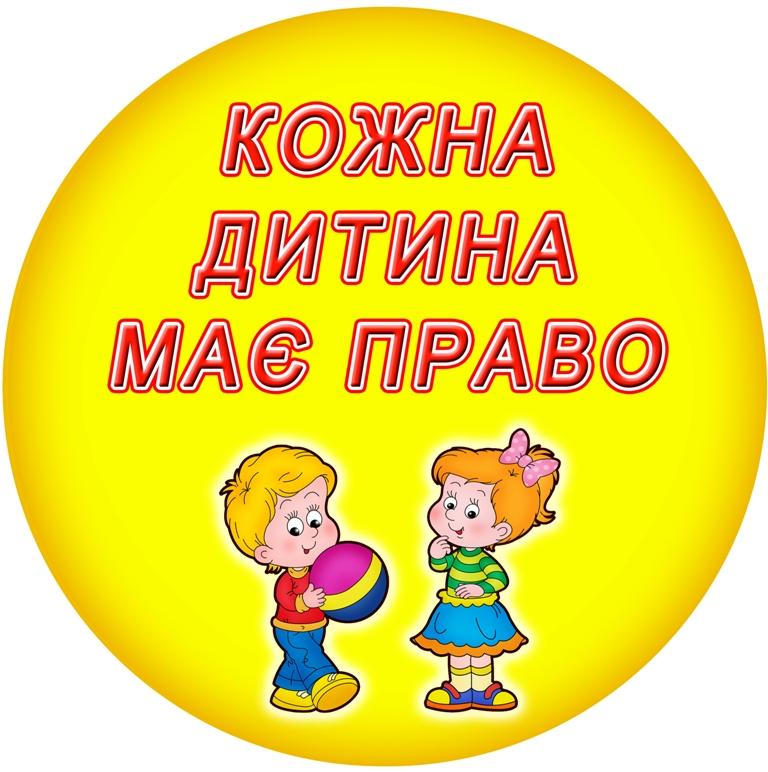 https://youtu.be/HR9tqq49mec
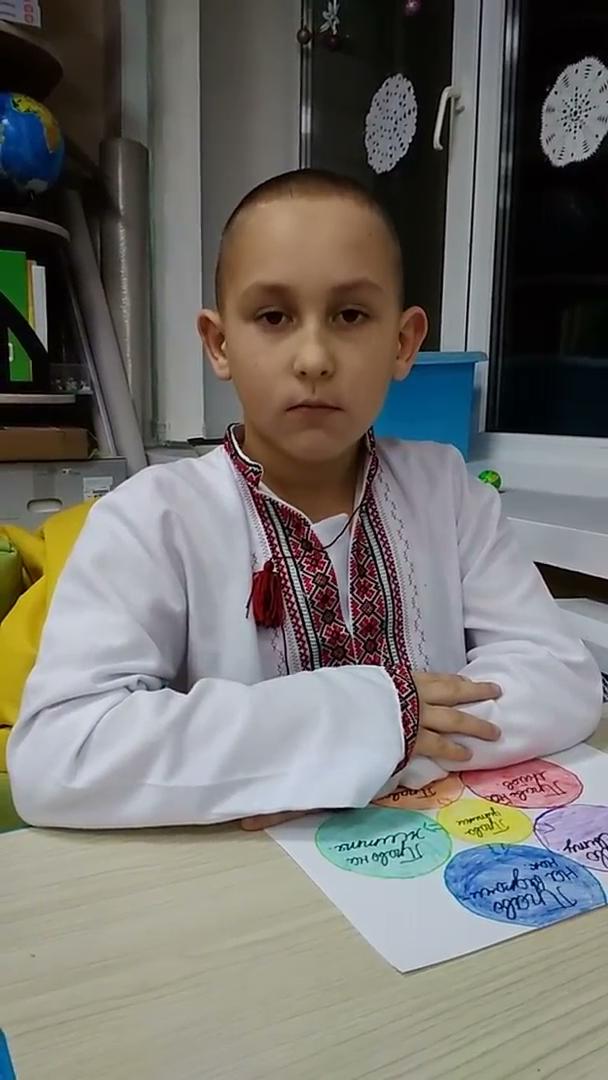 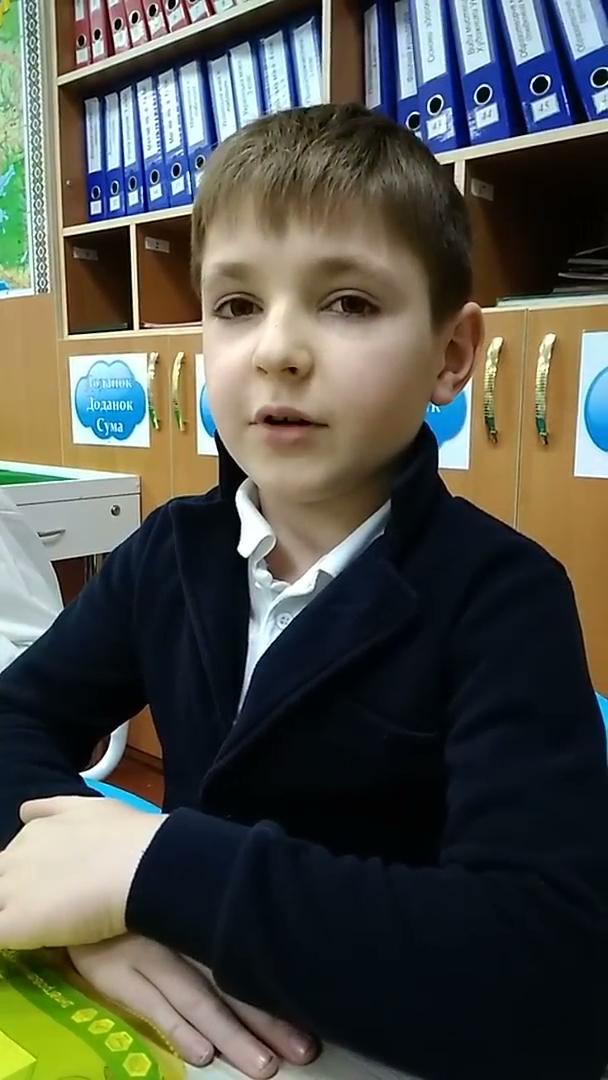 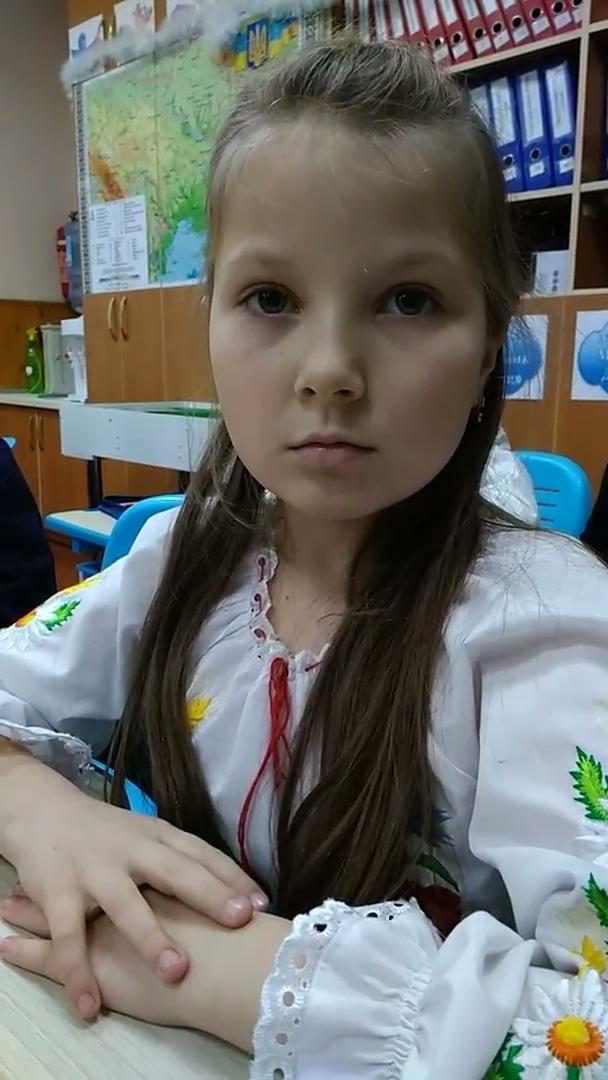 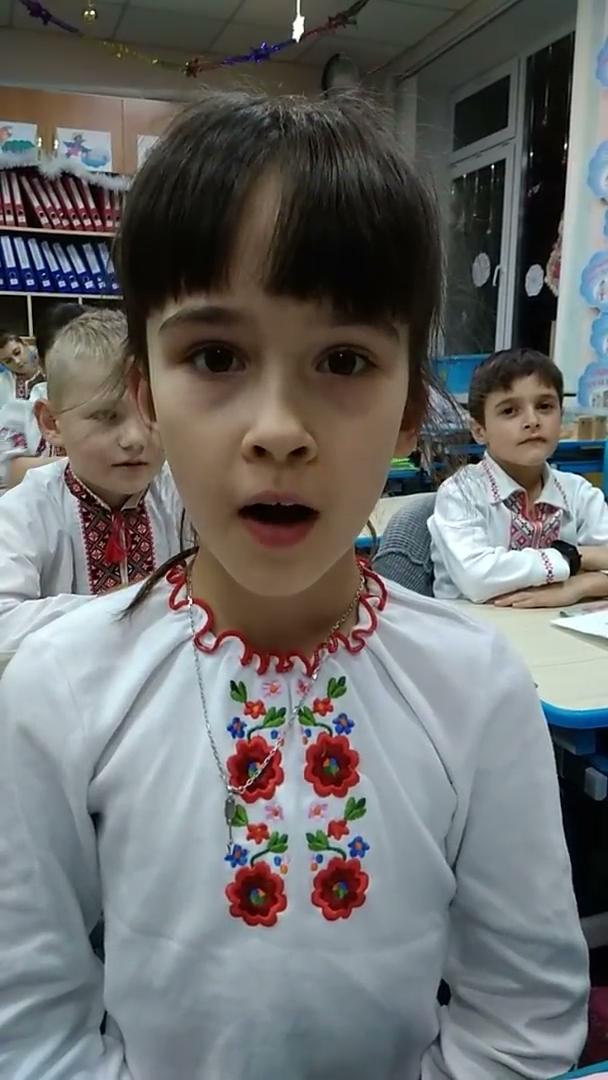 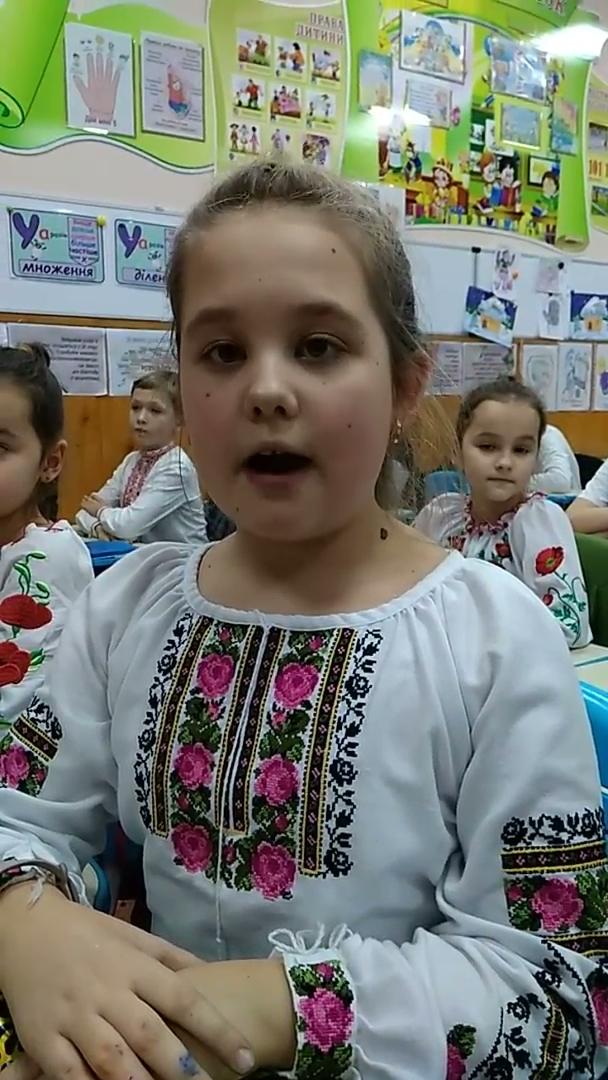 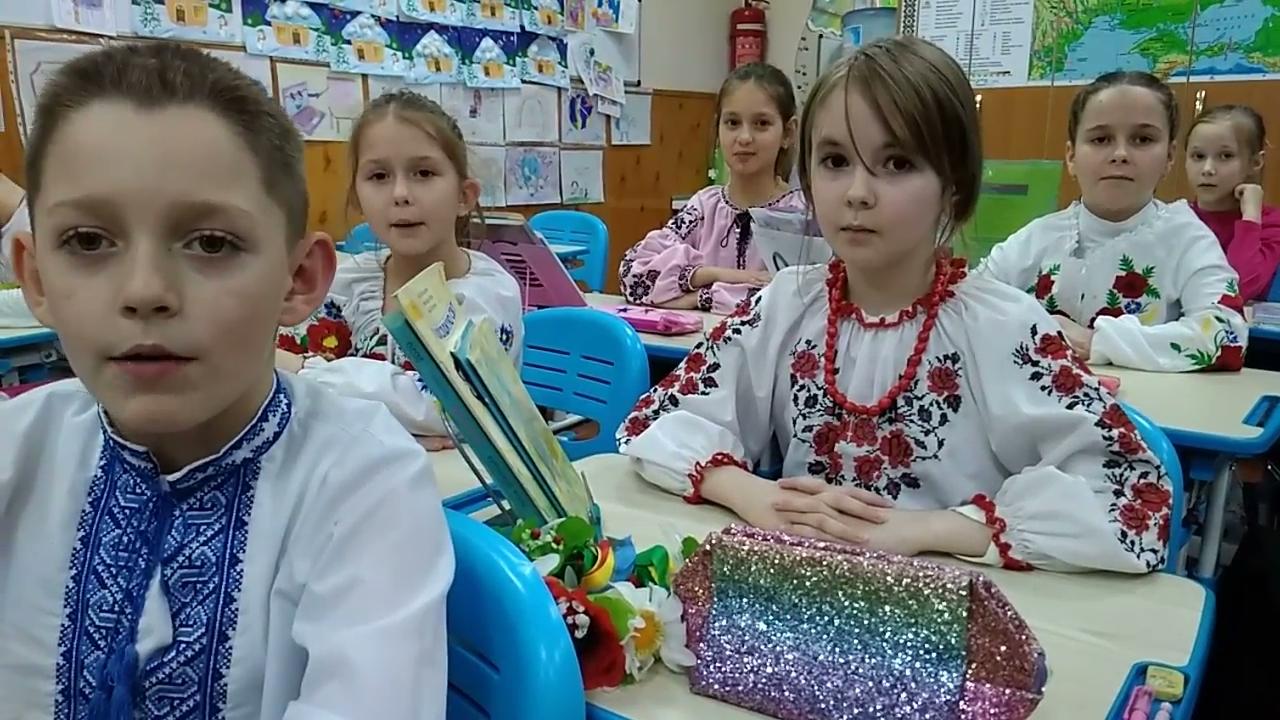 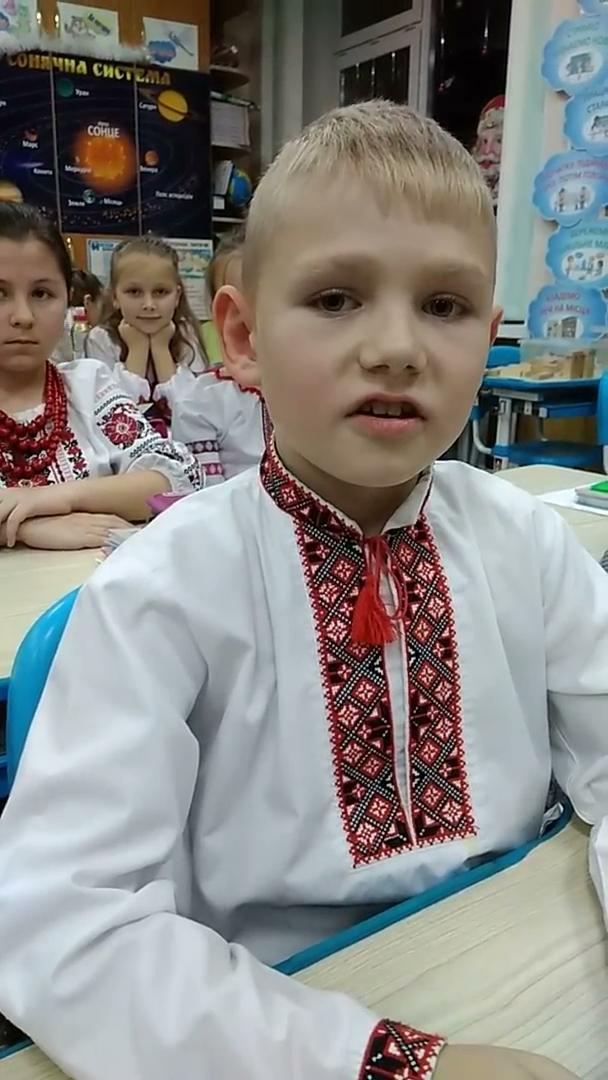 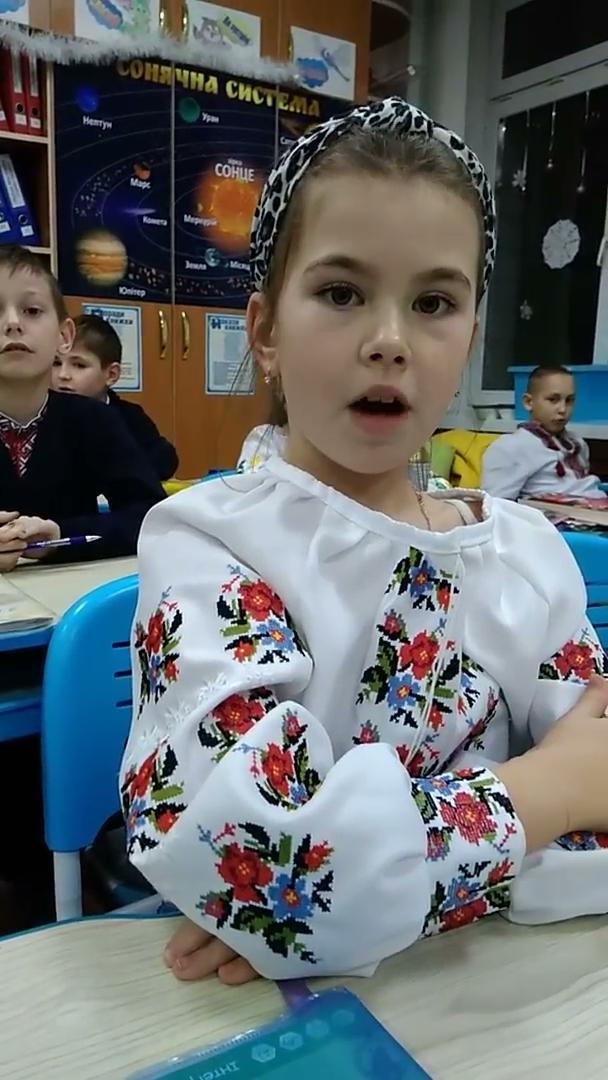 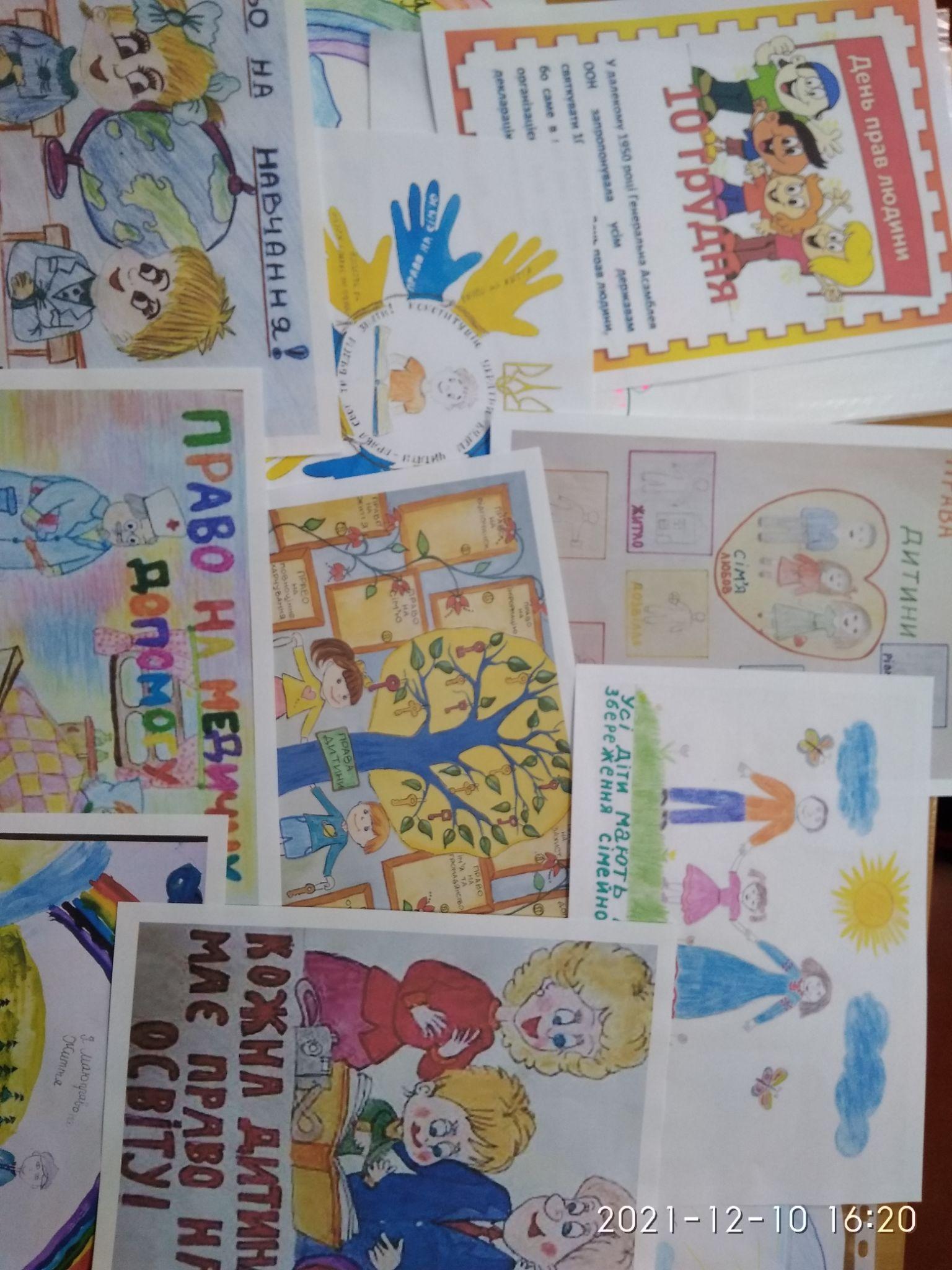 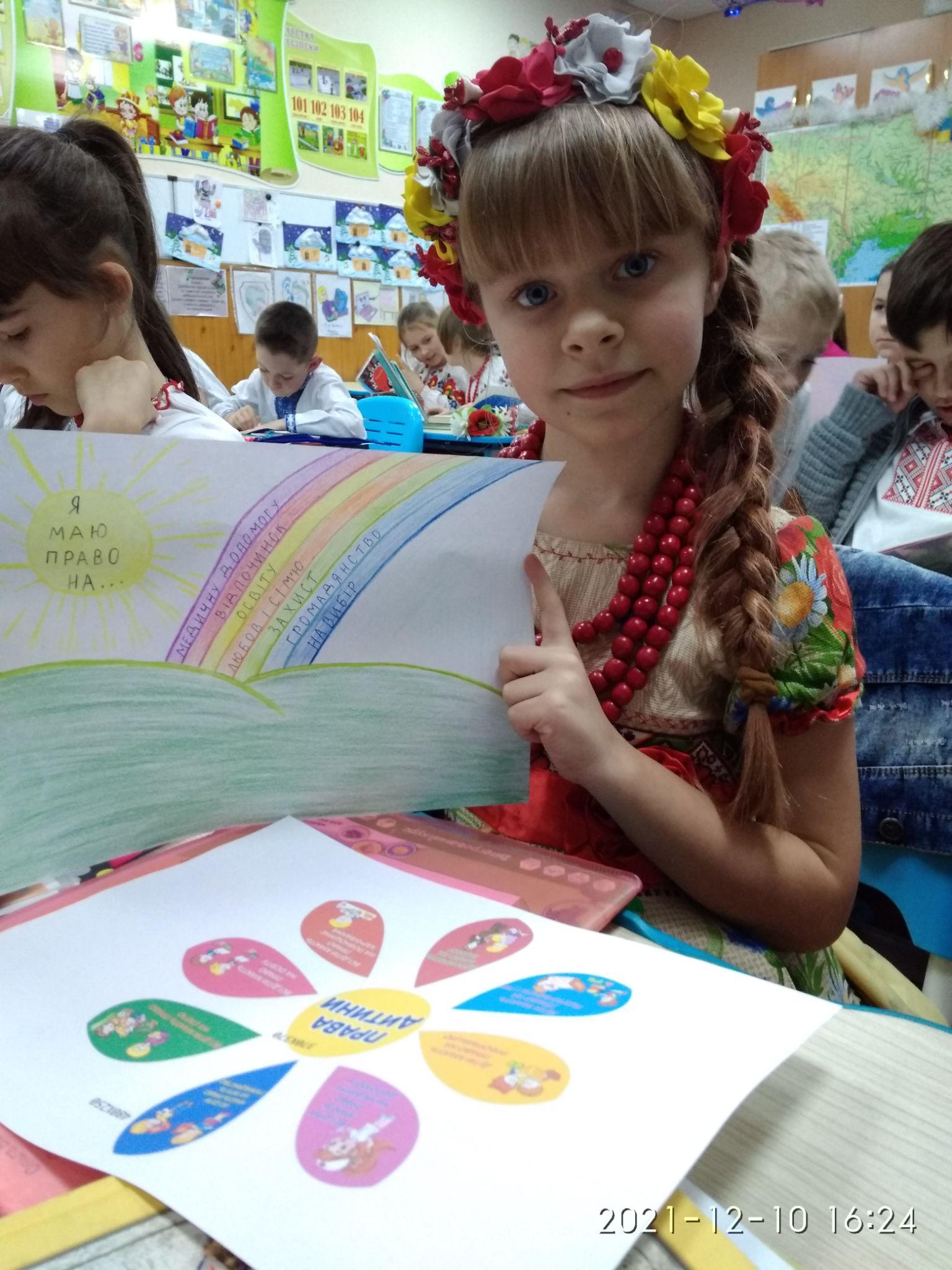 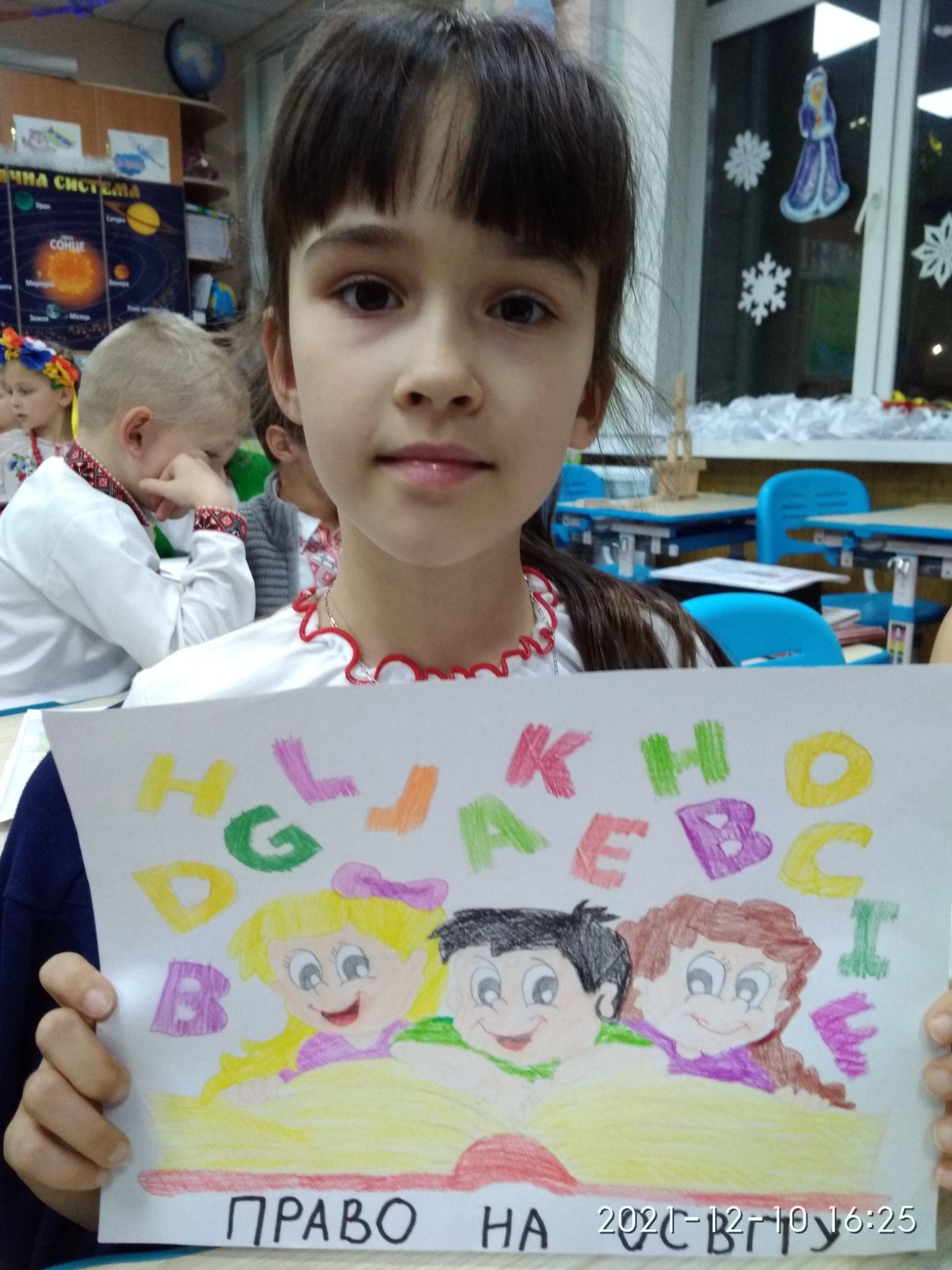 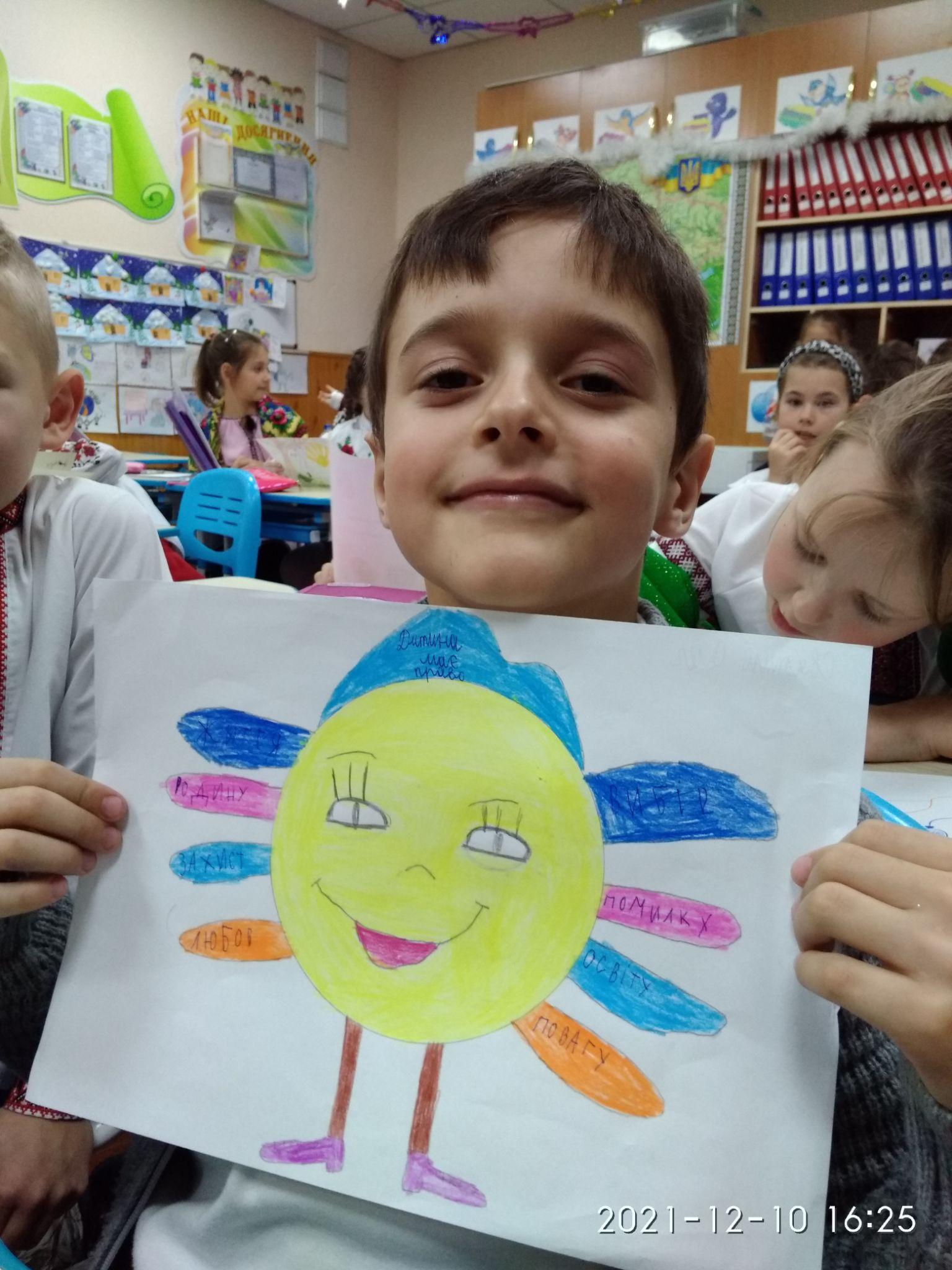 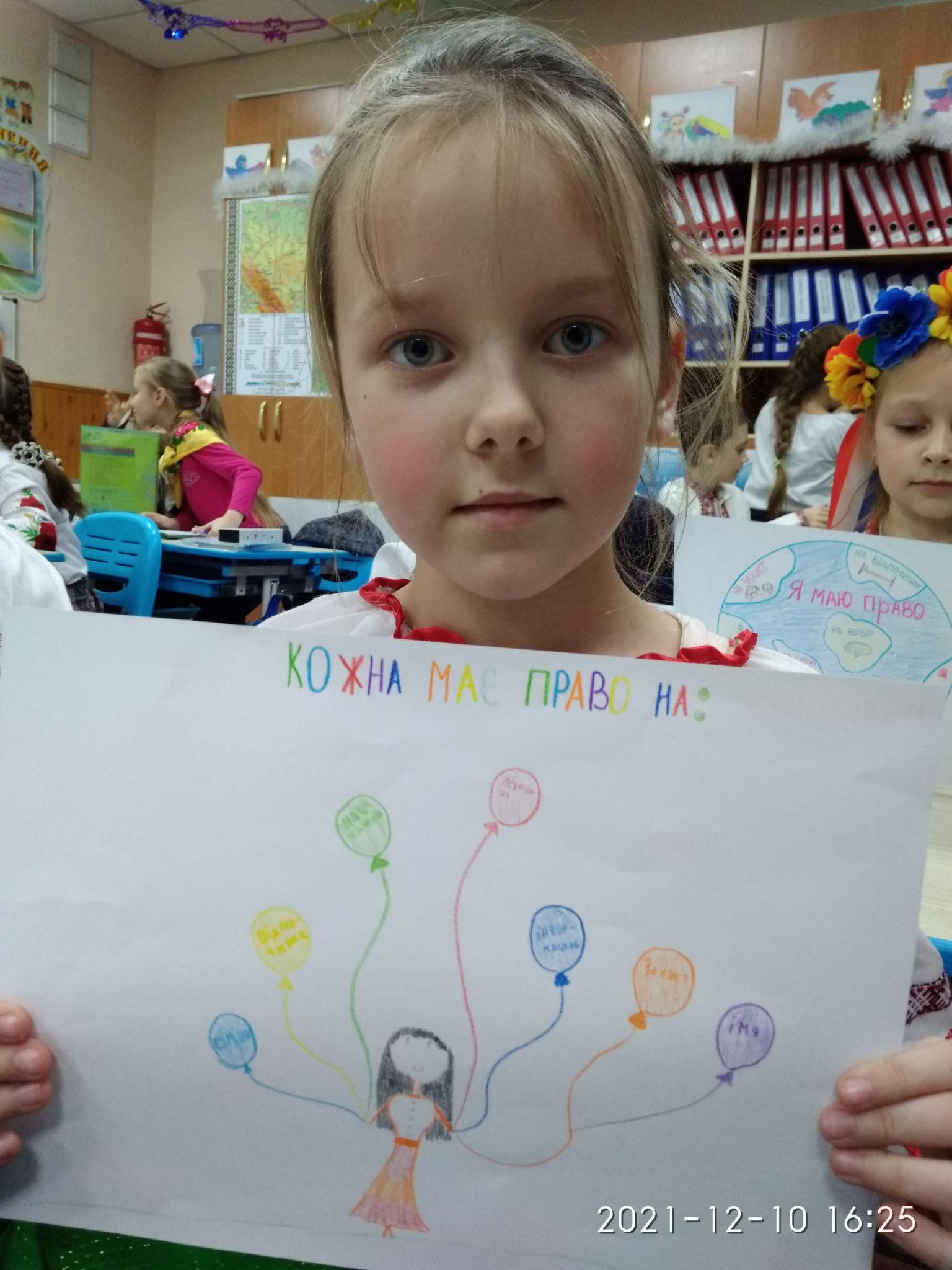 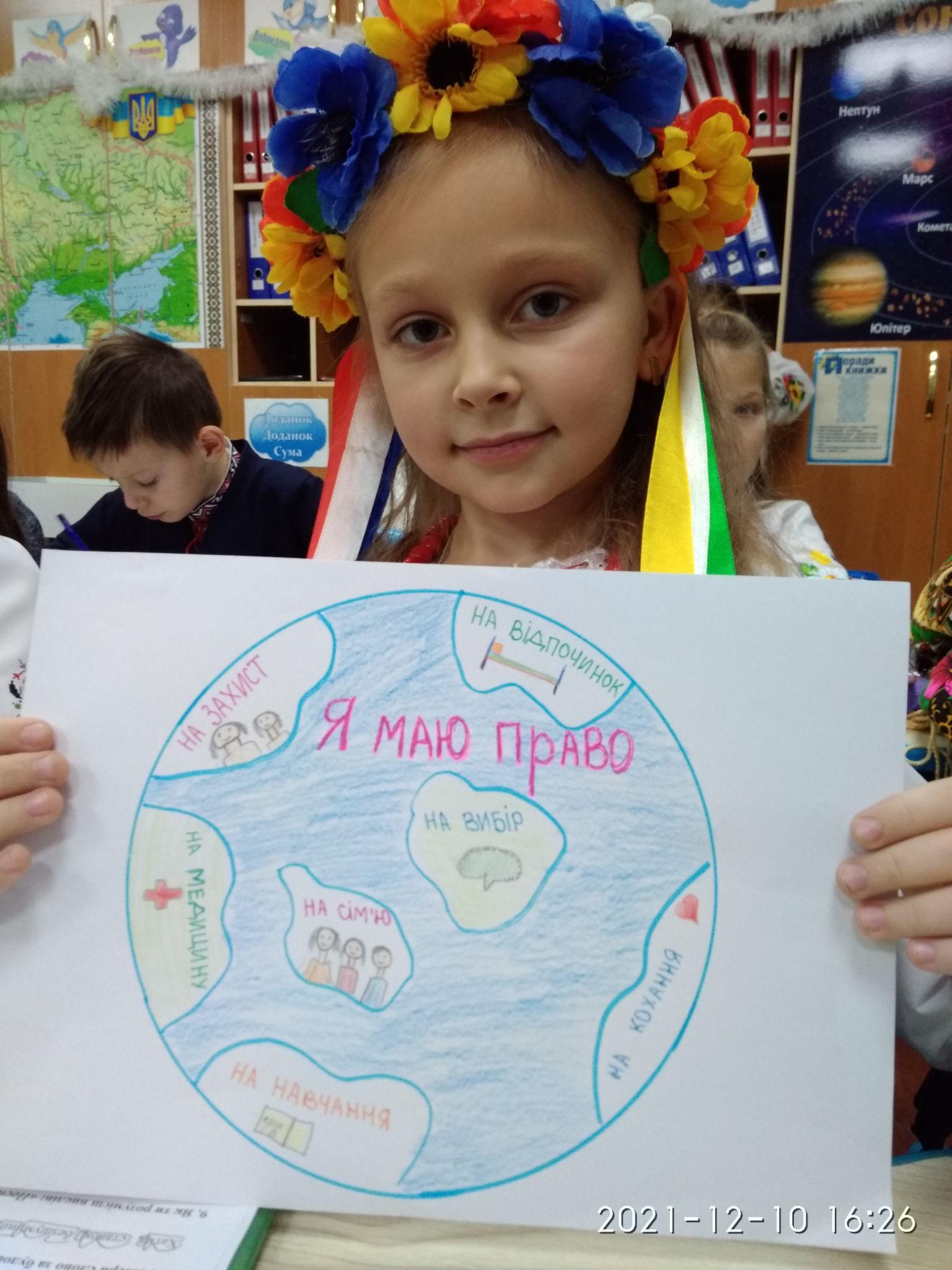 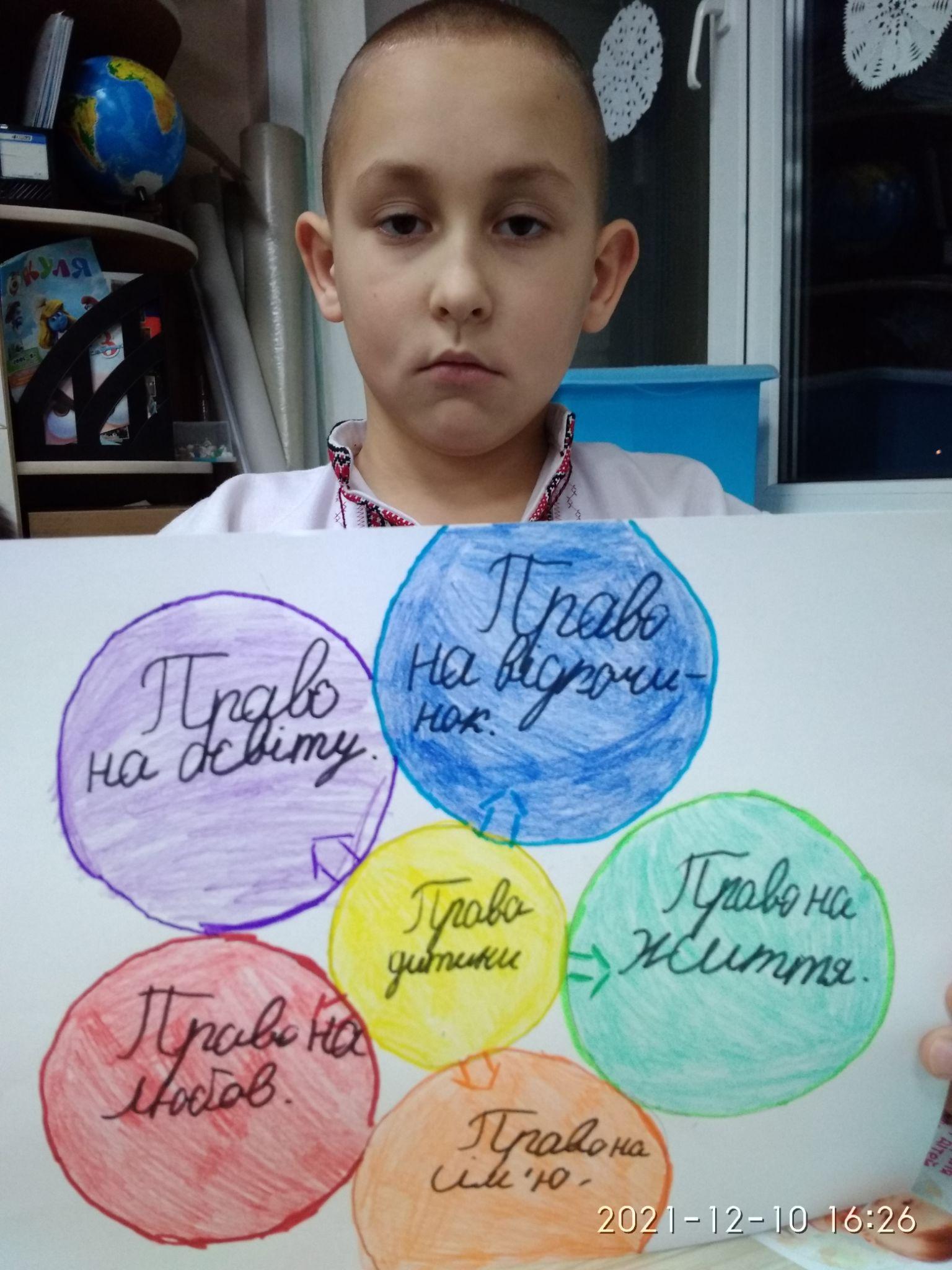 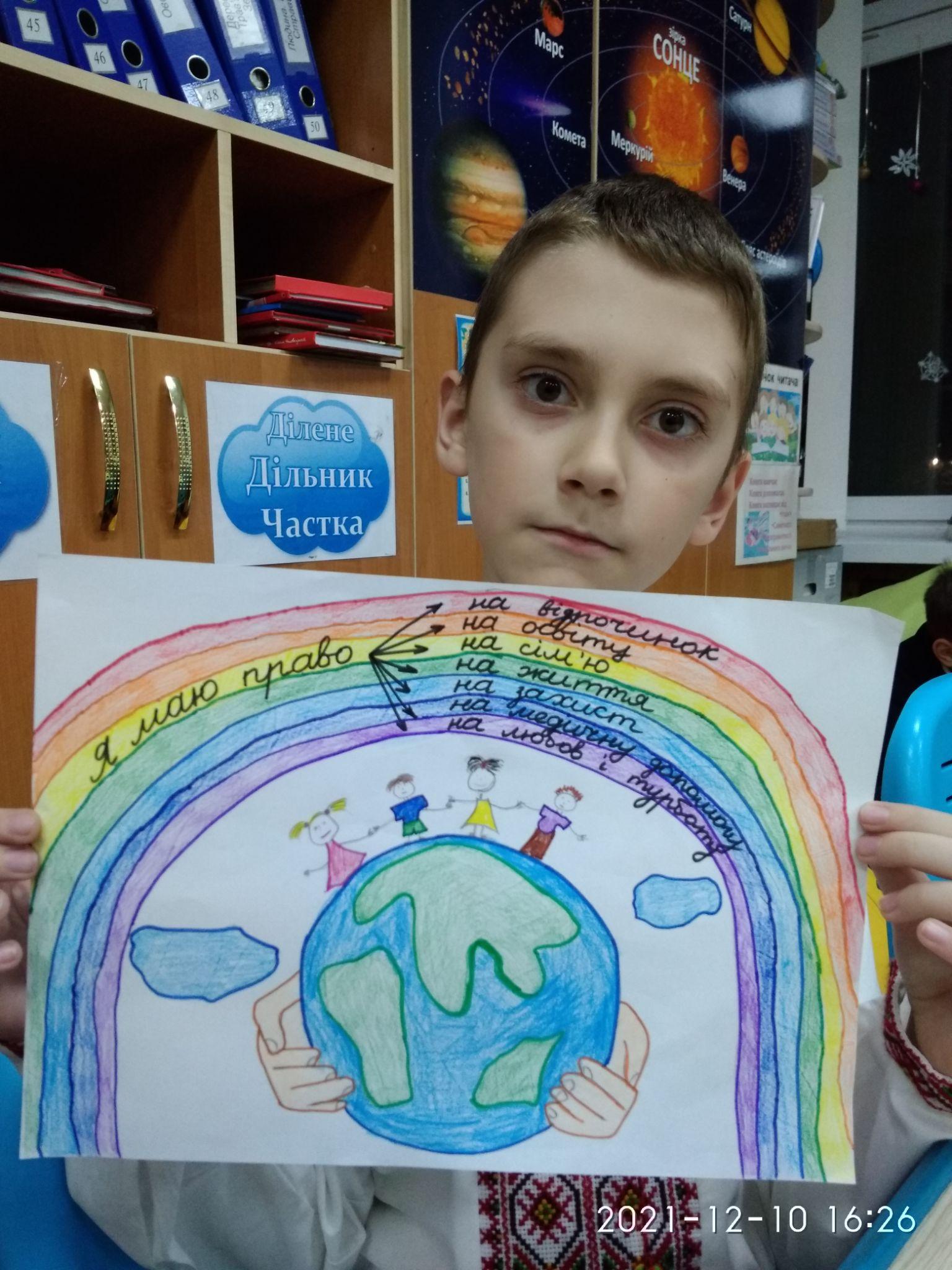 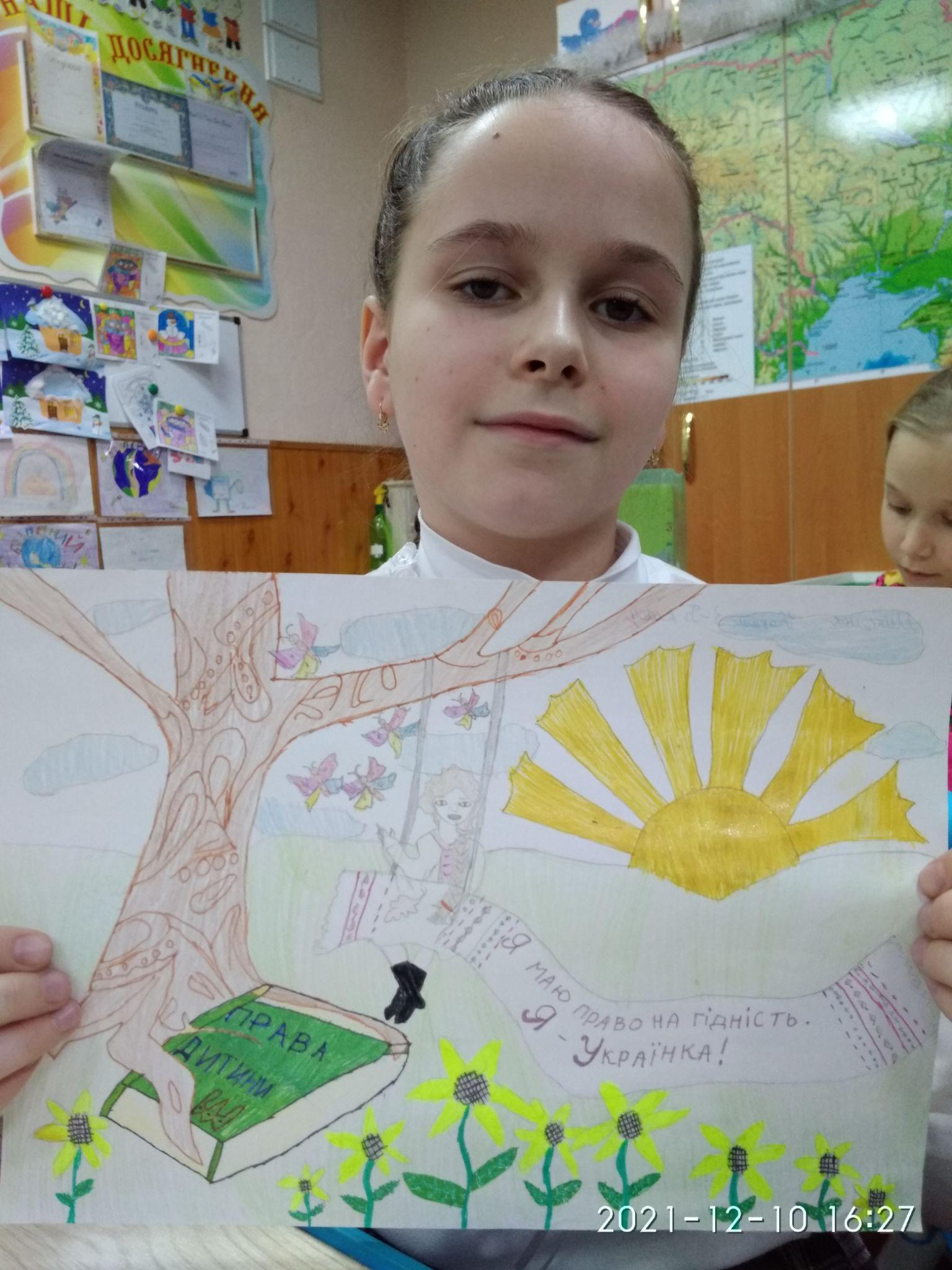 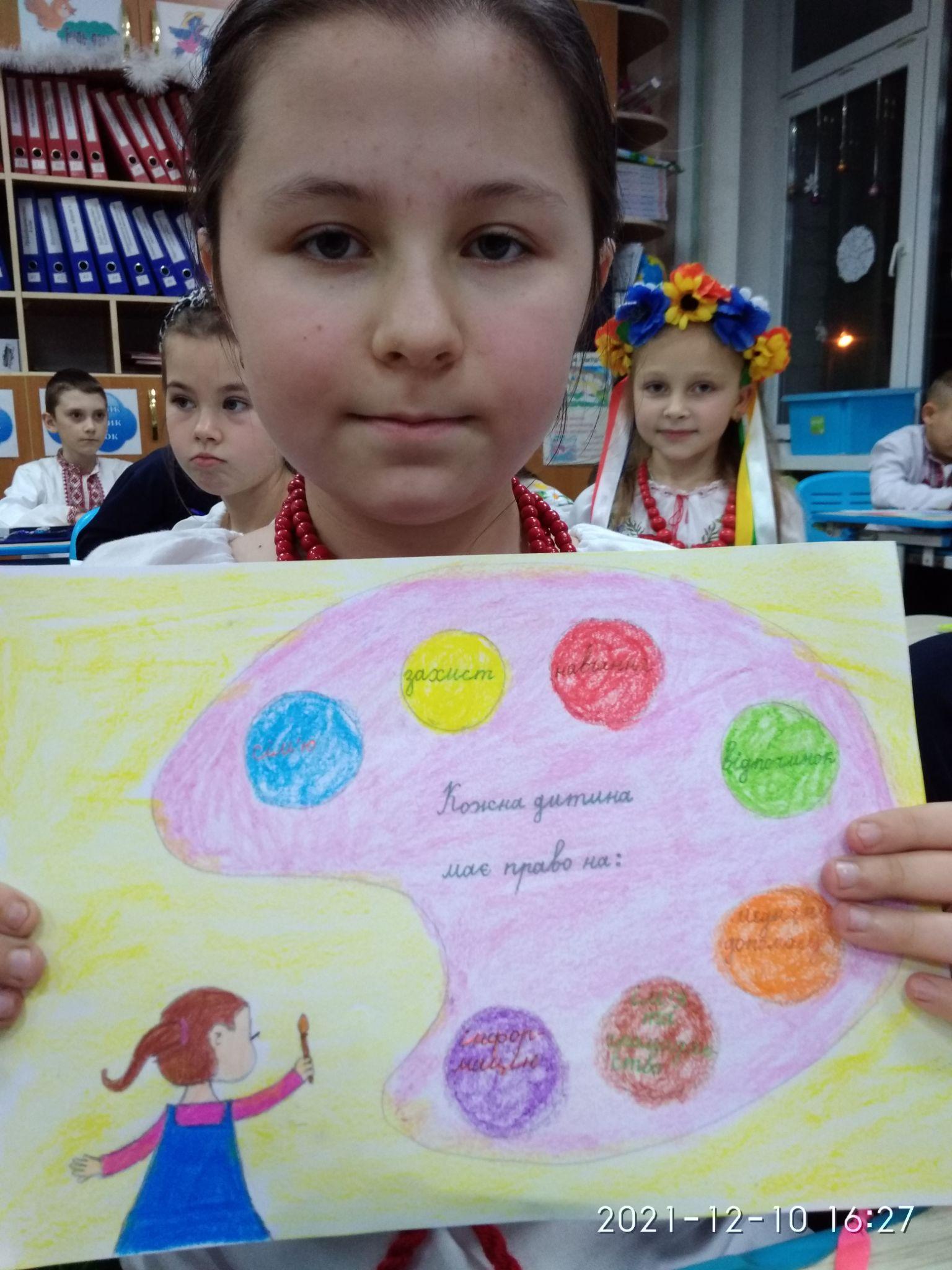 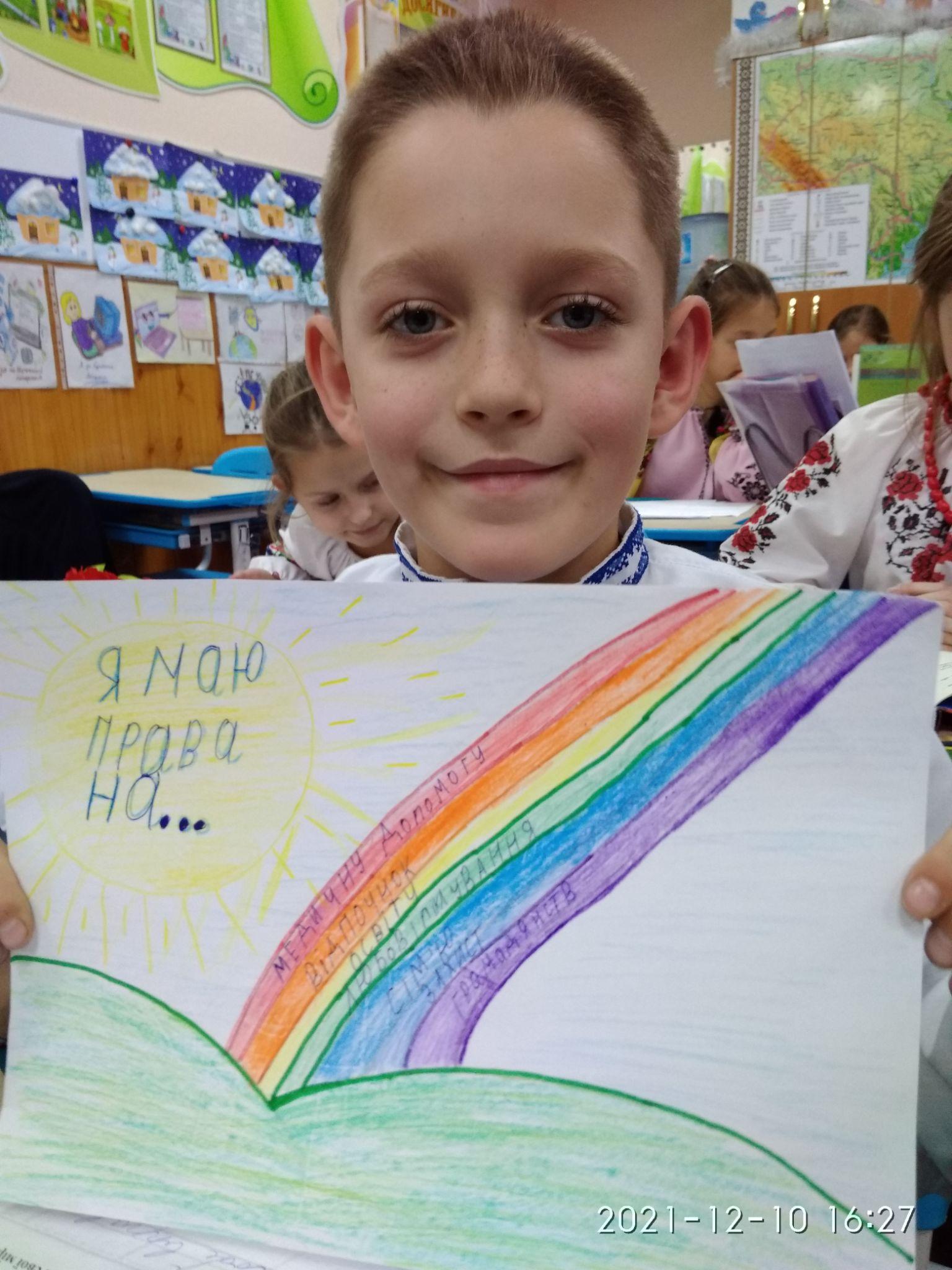 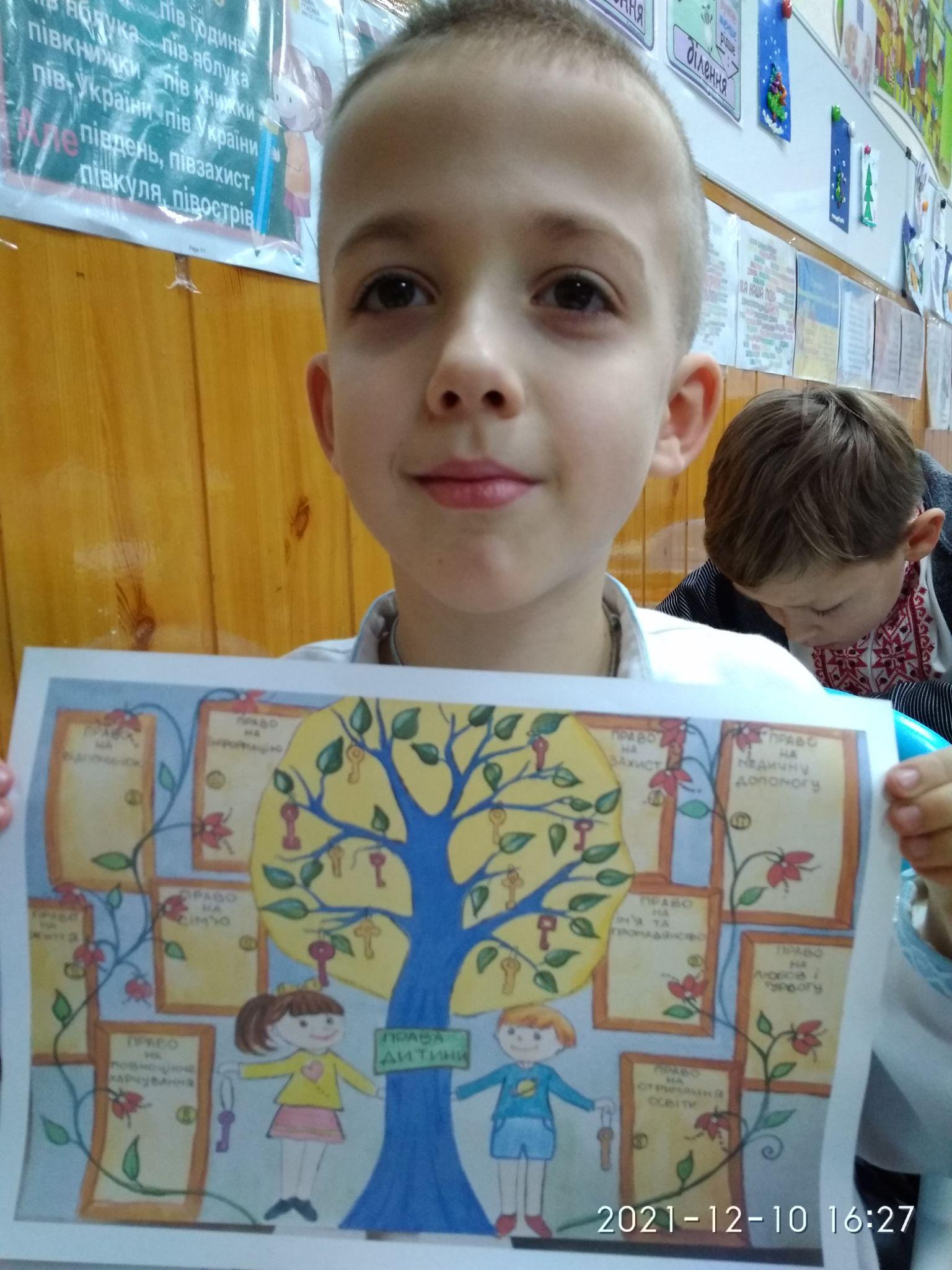 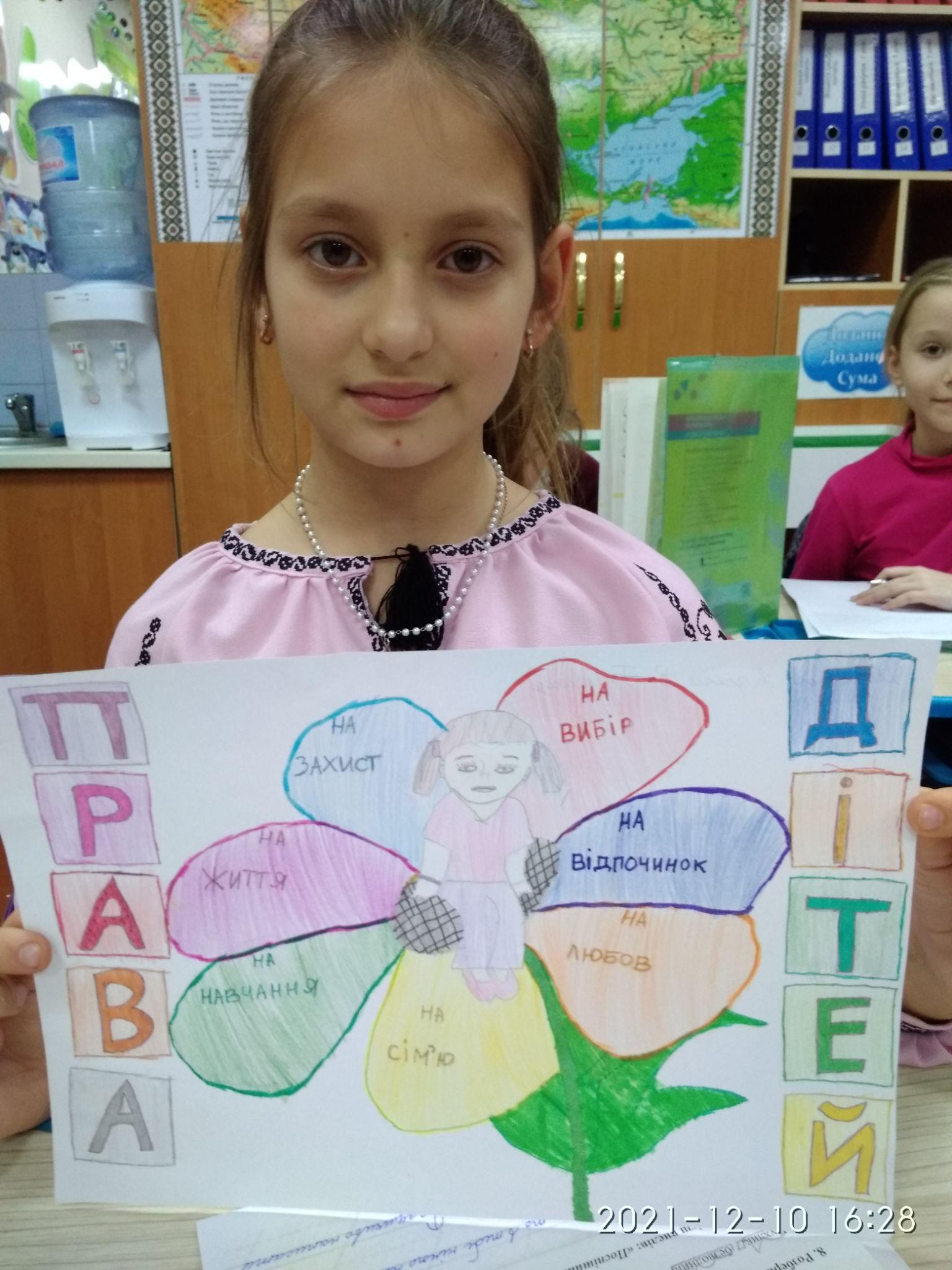 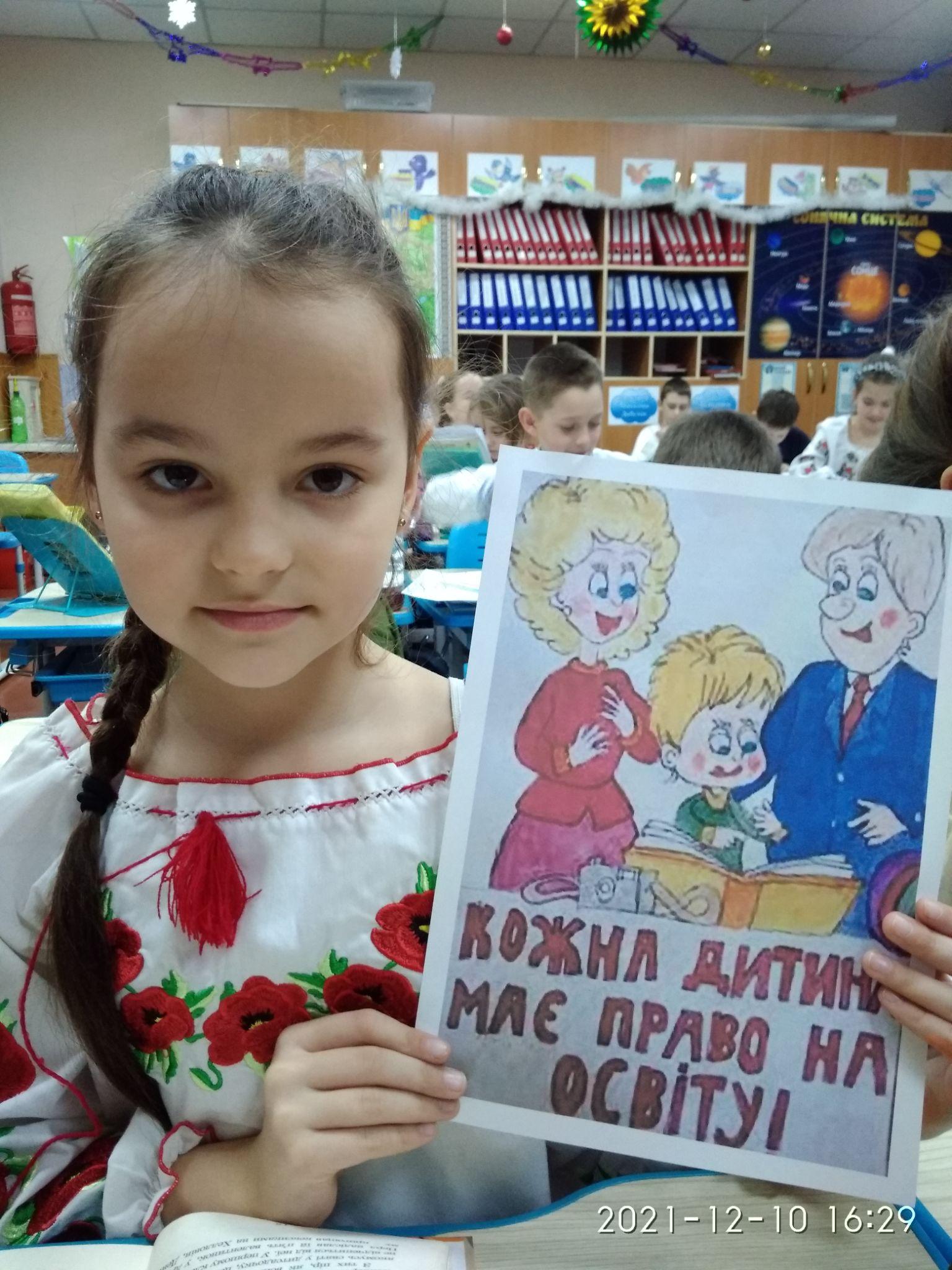 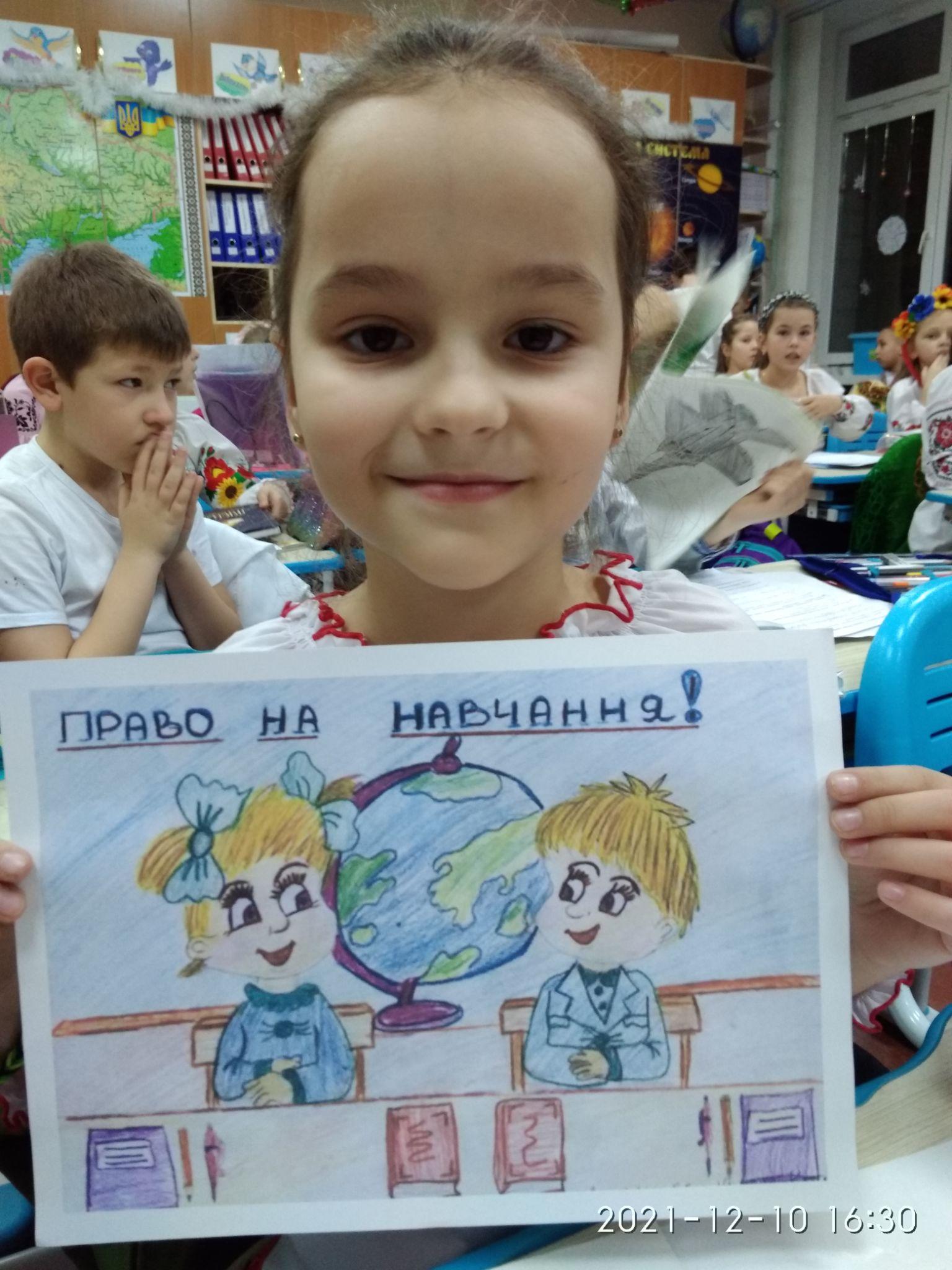 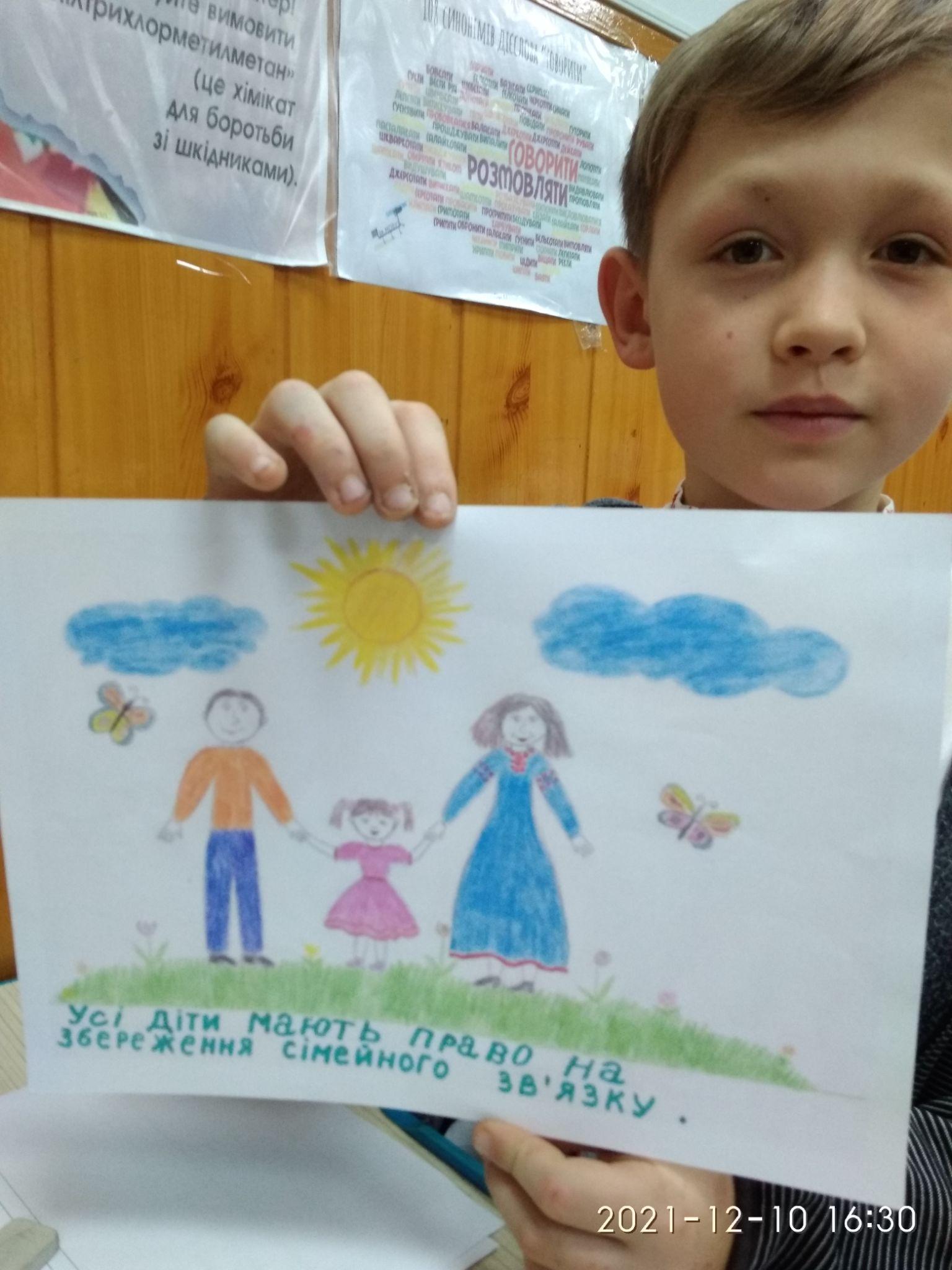 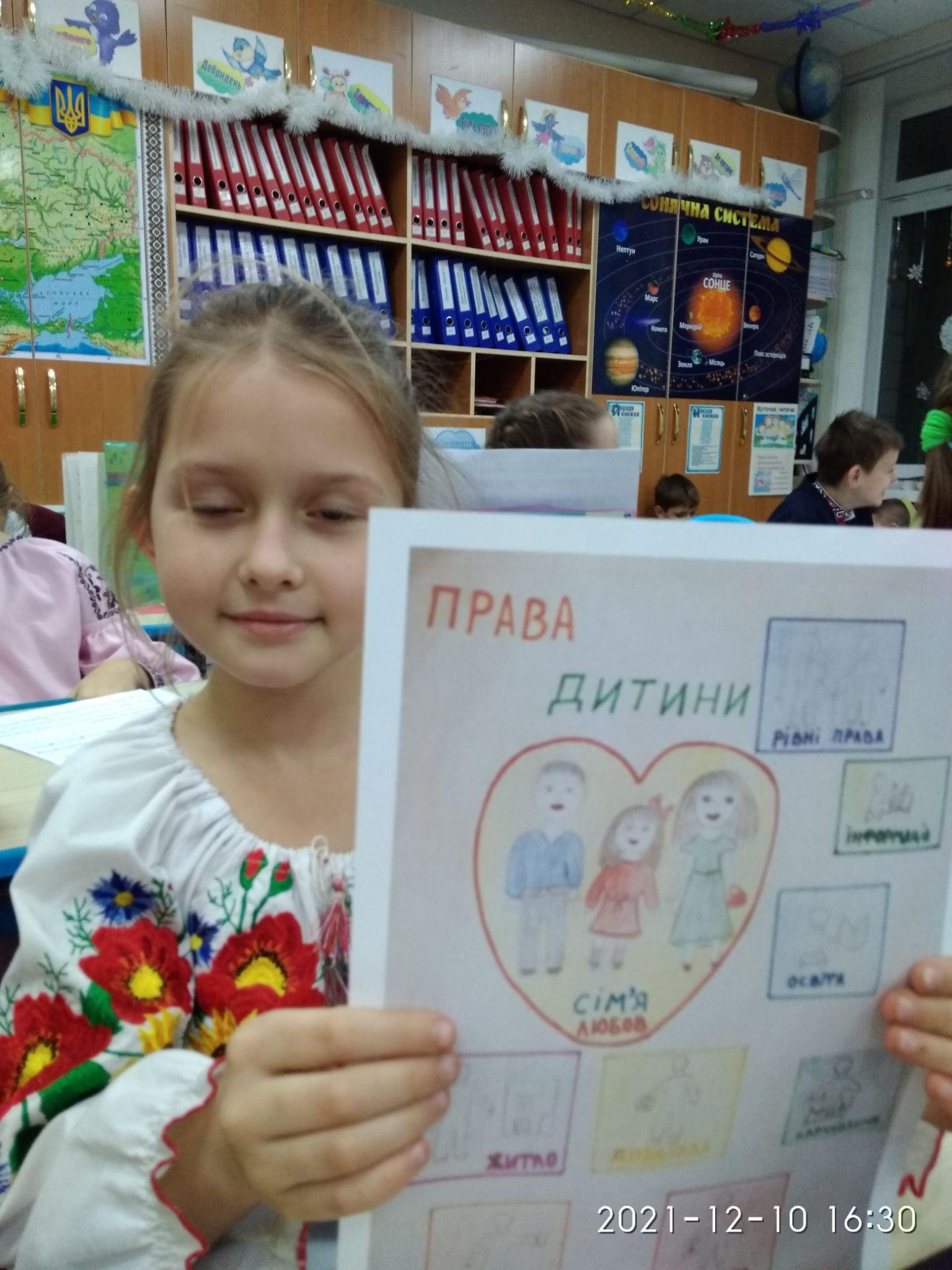 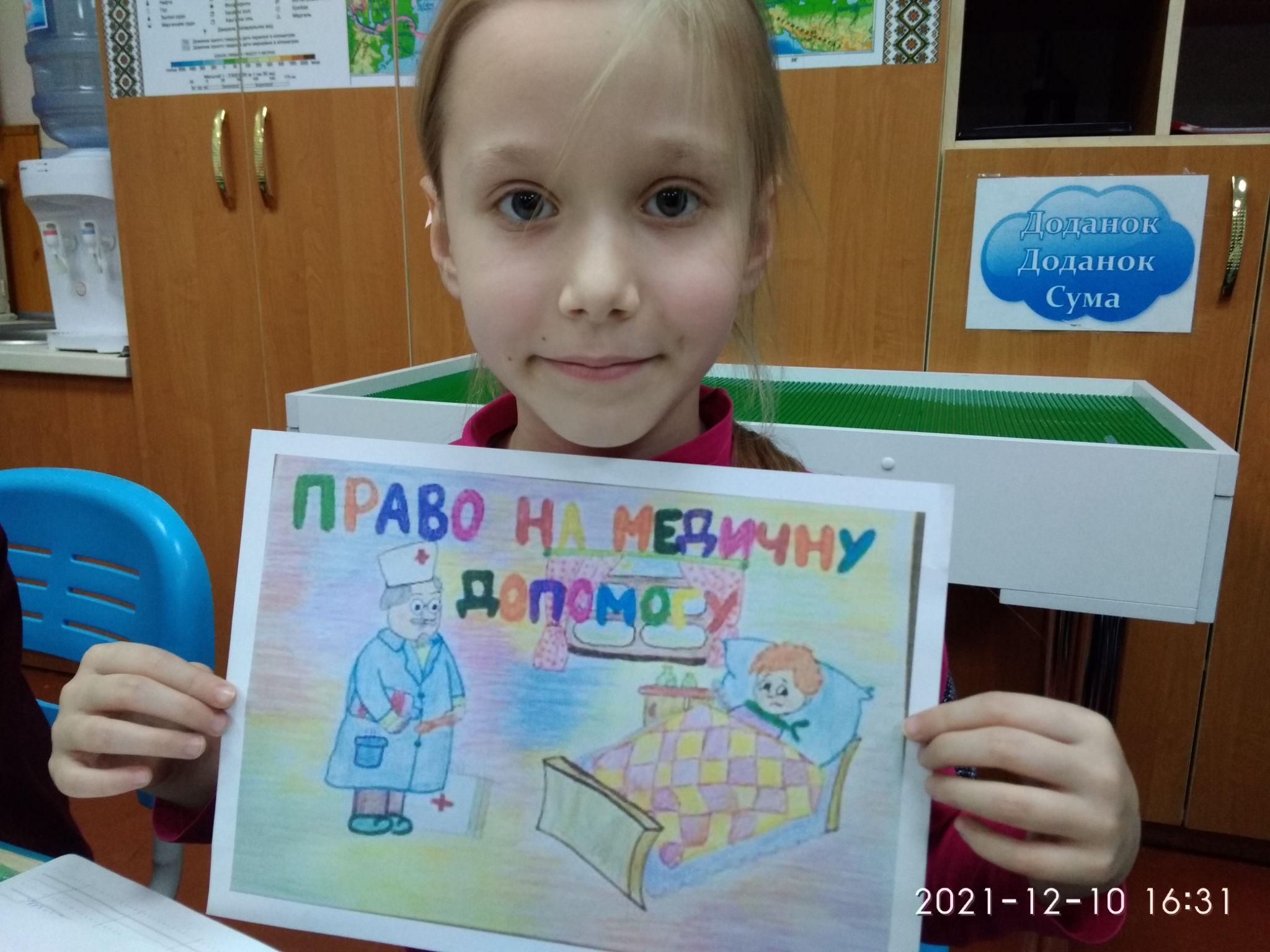 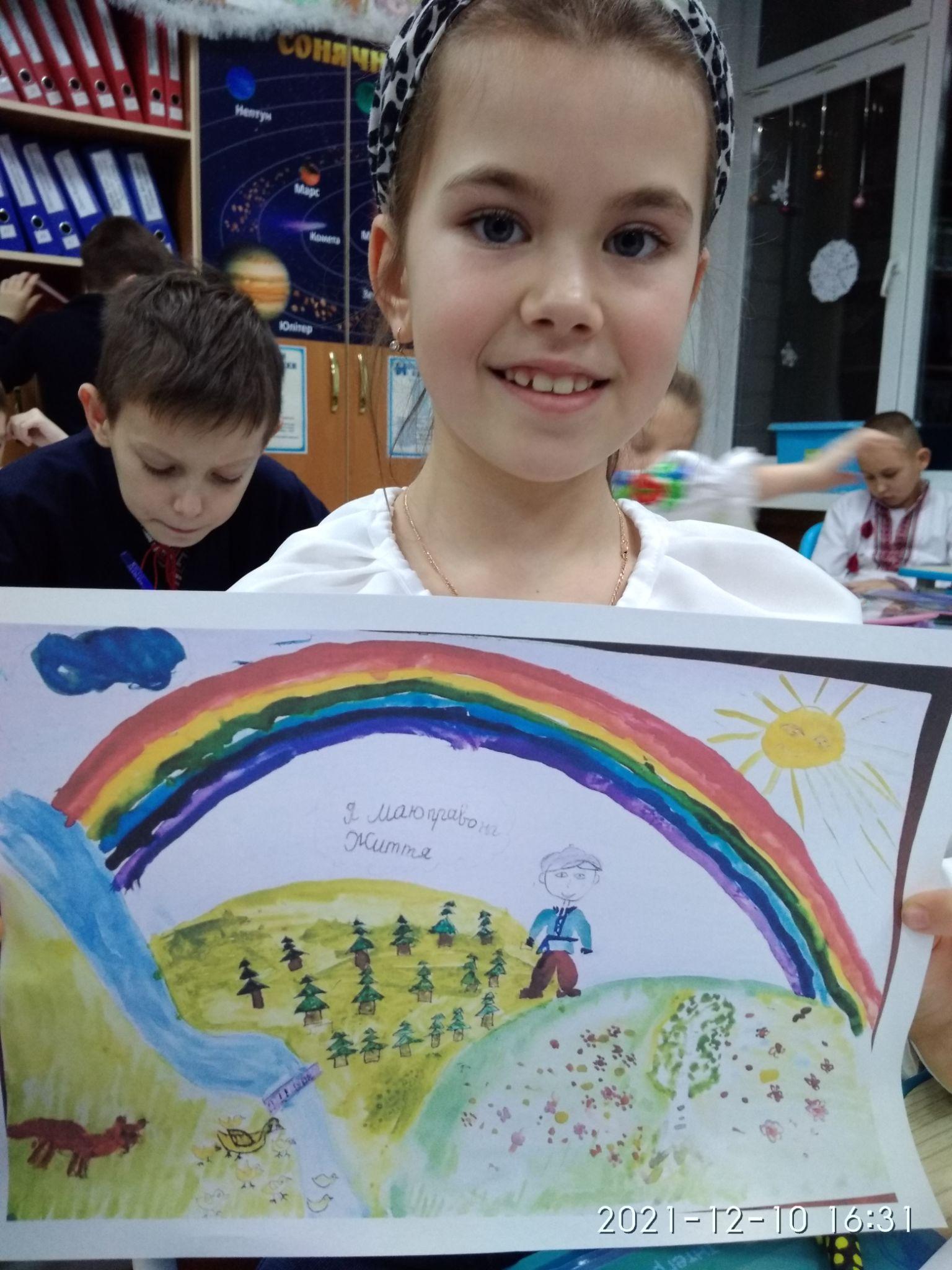 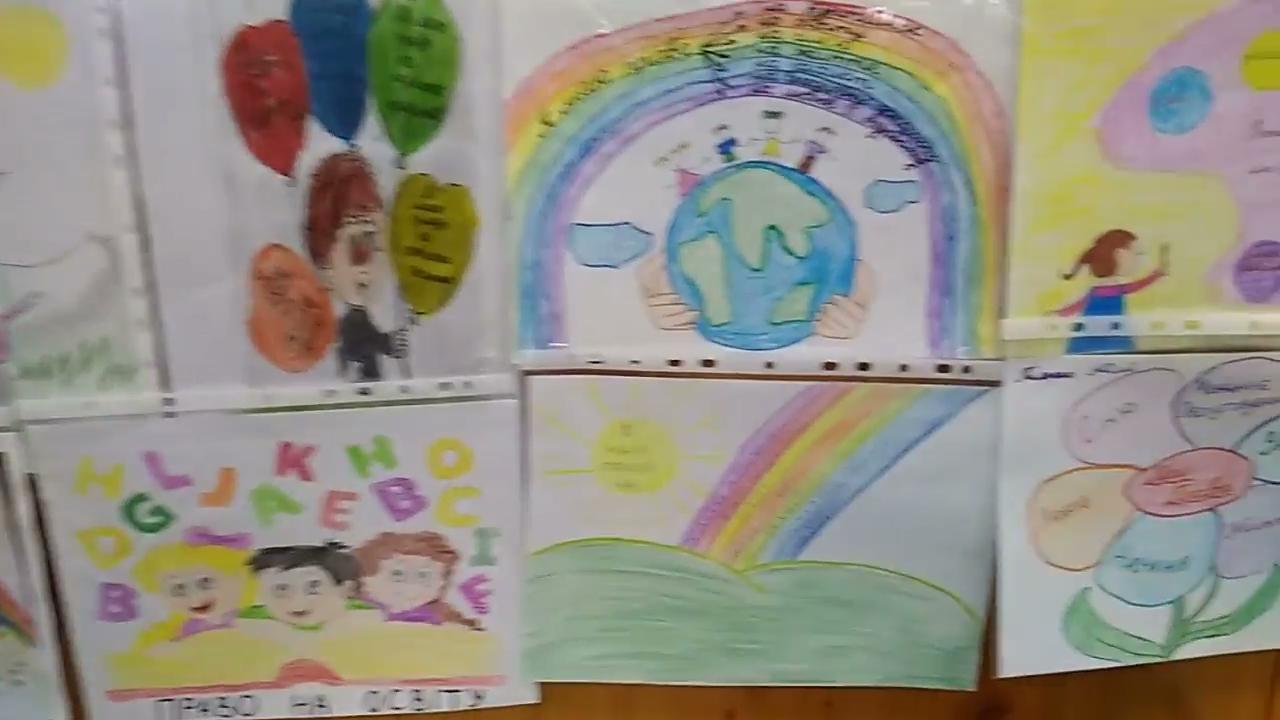 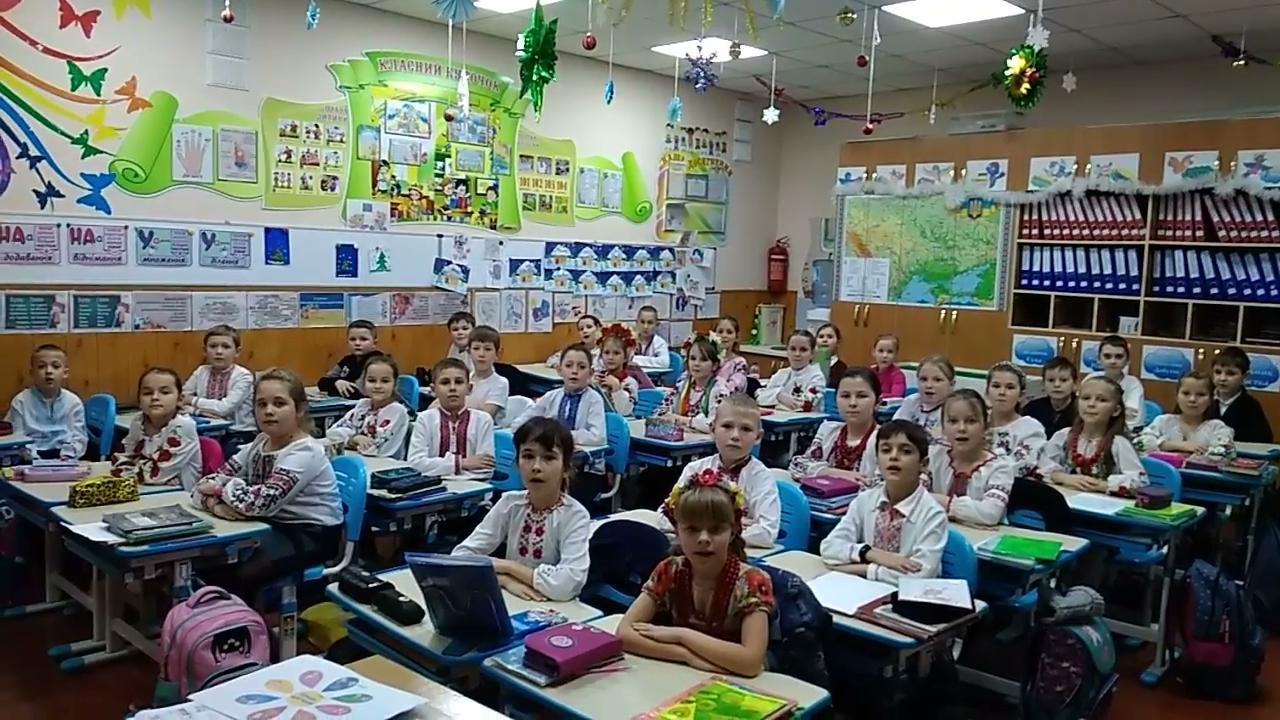